Heteroatomos szénvegyületekhalogéntartalmú szénvegyületek
A szénvegyületek csoportosítása
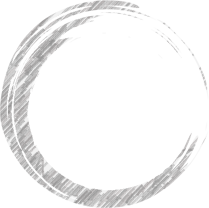 Heteroatomos szénvegyületek
Szénhidrogének
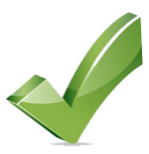 Telített szénhidrogének
csak egyszeres szén-szén kötés
Telítetlen szénhidrogének
többszörös szén-szén kötés
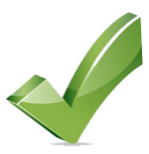 Aromás szénhidrogének
gyűrűsen delokalizált 
p-elektronrendszer
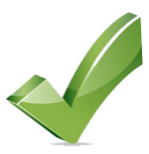 Heteroatomos szénvegyületek
Leggyakoribb heteroatomok: 
oxigén
nitrogén
halogének (pl.: klór, bróm)
Funkciós csoportnak nevezzük a molekulák azon atomcsoportját, amely az adott vegyület jellegzetes kémiai tulajdonságait meghatározza.
Halogénezett szénhidrogének
Halogénezett szénhidrogének
Származtatás:
A szénhidrogének egy vagy több hidrogénatomját halogénatommal helyettesítjük.
Pl.:
metán
klórmetán
tetraklórmetán
diklórmetán
triklórmetán
A halogénezett szénhidrogének elnevezése
Elnevezés:
A halogénatomot oldalcsoportként vesszük figyelembe.
A telítetlen vegyülteknél a többszörös kötés helyzete elsődleges a számozásnál.
Pl.:
5
1
2
4
2
3
1
5
4
Br
CH3–CH–CH2–CH2–CH3
2
3
CH3
4
1
3
CH–CH3
CH3
Cl
CH3–CH–CH–CH3
C=C
2-klórpentán
2-fluor-3-metilbután
4-bróm-2,3-dimetilpent-2-én
CH3
CH3
F
Gyakorlati szempontból legfontosabb halogénezett szénhidrogének
A halogénezett szénhidrogének molekulaszerkezete és fizikai tulajdonságaik
Általában kicsit polárisak
(kivéve a teljesen szimmetrikus molekulák, pl.: CCl4).
Oldhatóság:
Általában apoláris oldószerekben oldódnak,
vízben alig oldódónak (nem képesek hidrogénkötések kialakítására).
Op., fp.:
Az azonos szénatomszámú szénhidrogénekénél magasabb (nagyobb moláris tömeg, poláris vegyületek esetében: dipól-dipól kölcsönhatás).
Standard állapotban csak a legkisebb moláris tömegű képviselőik gázok.
A sok halogént tartalmazó vegyületek a víznél nagyobb sűrűségűek.
Általában színtelenek, és jellegzetes szagúak.
Halogénezett szénhidrogének
kémiai tulajdonságai
Jellemző reakcióik:
Szubsztitúció:
Pl.: CH3–CH2–Cl + NaOH → CH3–CH2–OH + NaCl
klóretán
etanol
Halogénezett szénhidrogének
kémiai tulajdonságai
Jellemző reakcióik:
Elimináció   =
Addíció
Olyan kémiai reakció, amely során egy vegyületből kisebb molekula kilépése közben új vegyület képződik.
cc. NaOH
Pl.: CH3–CH2–Cl 			CH2=CH2 + HCl
hő
Zajcev-szabály
cc. NaOH és hő
-HCl
-HCl
H
H
CH2=CH–CH–CH3
CH2–CH=CH–CH3
H
H
Melyik termék fog képződni?
Eliminációs reakció során a hidrogénatom arról a szénatomról szakad le, amelyhez eredetileg is kevesebb hidrogénatom kapcsolódott.
CH2–CH–CH–CH3
Cl
Halogénezett szénhidrogének
előállítása
Aromás szénhidrogének
Telített szénhidrogének 
(alkánok)
halogén szubsztitúció
(pl.: metán klórozása)
halogén szubsztitúció
(vagy addíció oldalláncon)
HALOGÉNEZETT SZÉNHIDROGÉN
halogén vagy sav (HX)
addíció
sav (HX) szubsztitúció
Telítetlen szénhidrogének
(alkének, alkinek)
Alkoholok, éterek
Tudod-e, hogy…
Vannak olyan molekulák, amelyek tükörképi párok, de nem azonosak?
Azonosak vagy nem azonosak?
Királis („kézszerű”) molekula: 
olyan molekula, amelynek tükörképe nem önmaga.
Kiralitáscentrum
Enantiomerpár: 
Ha két molekula egymásnak tükörképi párja, de nem azonosak, akkor azokat enantiomereknek nevezzük.
Feltétele: A szénatom mind a négy ligandumának különböznie kell.
KÖSZÖNÖM A FIGYELMET!